1051閱讀與想像：歷史記憶
首映會
健行科技大學通識教育中心
邵承芬老師A737研究室
cfshaw@uch.edu.tw
課程性質
105-1教育部通識課程革新計畫案
三個課群
閔宇經老師→閱讀與想像：社會規訓
吳美玲老師→閱讀與想像：生命敘事
邵承芬老師→閱讀與想像：歷史記憶
課群聯盟
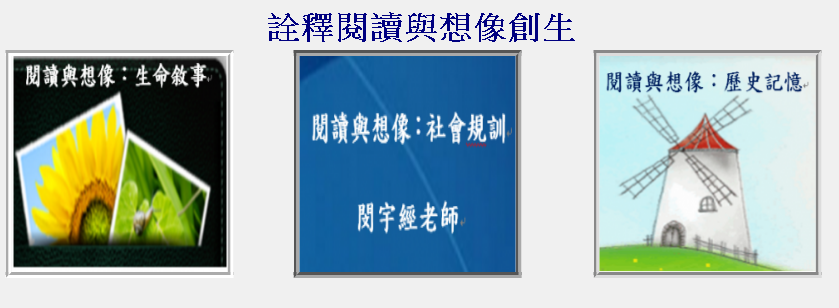 課程內容
四大小說
活著→1940-1970年的大陸
原鄉人→客家人的原鄉
異域→國共內戰滇緬孤軍
一九八四→1948年反烏托邦作品
四大影片
活著→張藝謀/鞏俐;葛優
原鄉人→李行/秦漢;林鳳嬌
異域→朱延平/庹宗華
重裝任務→Kurt Wimmer/克里斯汀·貝爾
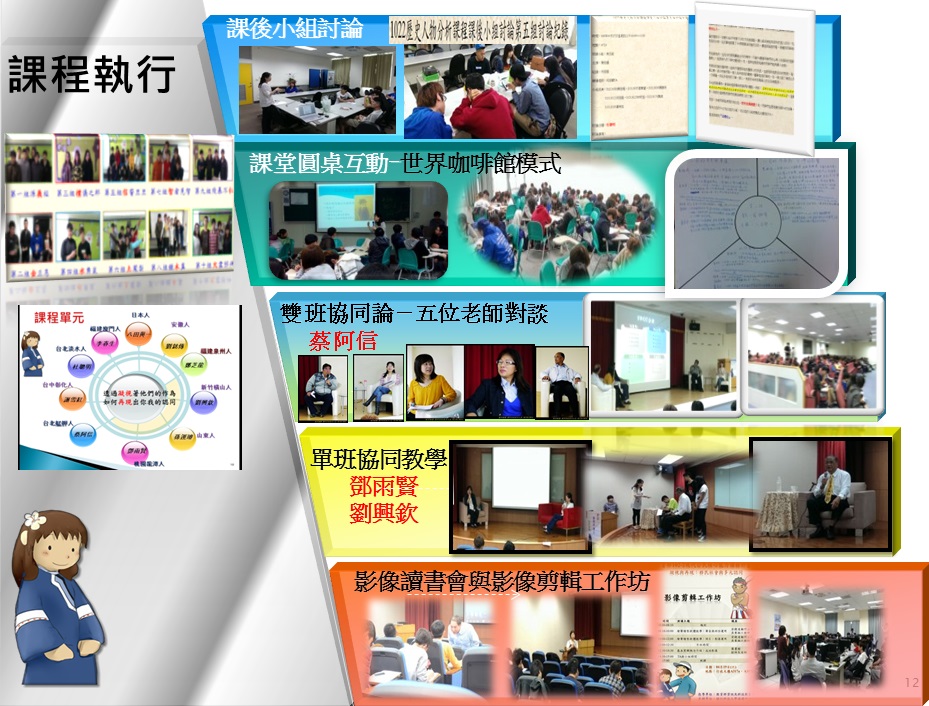 經營特色
協同教學
協同論壇與對談
雙班協同→課群師資
雙TA輔助
課後討論
課堂互動
班級競賽
個別
三班聯賽
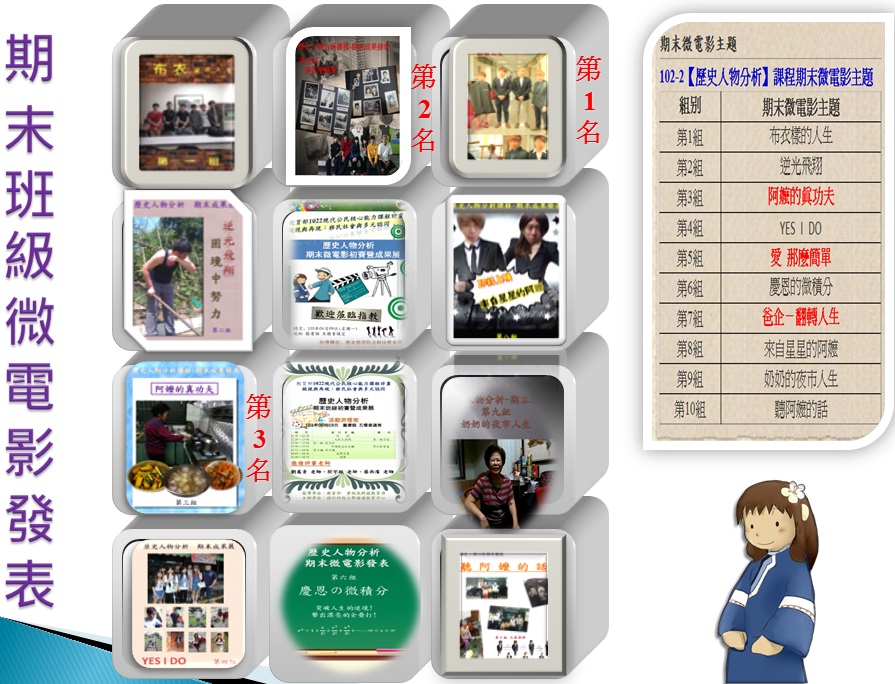 課程主軸
以文本與影本交互觀照
文本→
影本→
互文性
呈現方式
用影像說故事→期中→WORD
用歷史拍廣告→微電影→期末
預期學習效能→五大素養
邏輯思辨→從歷史智識與歷史思維中，培育思考與辯證的能力
溝通表達→批判與省思的能力
問題解決→理解道德與倫理的關聯；安定與和諧的力量，從而產生解決問題的能力
創新思維→創造力與求新求變的能力
鑑賞美感→美的感知；生活美學的建構
閱讀經驗→思維與思辯的能力
成績評量
期中「翻轉經典-玩讀文字」心得佔15%
以個人為單位/邀請相聲瓦舍馮翊綱蒞校演講
期末微廣告佔30%
以小組為單位
課後星光電影院/健行書房成績佔10%
以個人為單位
課後小組討論佔20%
以小組/個人為單位
平時成績佔25%
以個人為單位
出缺席佔15%/課堂筆記佔10%
課程的附加價值
除了知識的累積外
團隊合作→職場的必要訓練
自我的探索→自知方可知人
加強知識的廣度與深度→修一門課有三門課的效能
能見度→未來在計畫案的成果報告時是各大專院校共同競爭
自我的肯定→激發自己的潛能；有為者亦若是
進行分組-每組5人
12組→活著
34組→原鄉人
56組→異域
78組→一九八四/重裝任務